Turning Your Community Engagement Into Scholarship: Ideas and Challenges

Kristin Norris, Ph.D.
IUPUI Office of Community Engagement
0
OFFICE OF COMMUNITY ENGAGEMENT
The Public Purpose of Higher Education….is to address issues in our society.
(see university mission statements)
And community engagement is a Strategy through which we achieve our institutional mission and goals.
OFFICE OF COMMUNITY ENGAGEMENT
1
Agenda
Context matters – Campus, School/ Department
Scholarship – of what?
Literature & Resources
Dissemination
OFFICE OF COMMUNITY ENGAGEMENT
2
[Speaker Notes: Context matters – Regardless of what we talk about here – you have to go back to your unit. Current study and what I know (resources, workshops, encouragement, etc – may not make a difference)

Why do you think we are talking about SoTL? Instead of, perhaps, CER? What’s is currently being rewarded – SL? Shift from SL to CE and how that’s influencing some of this session today.

What “counts” varies. But in general, peer-reviewed, accessible/retrievable,]
Introductions
Name, Department
How is engagement part of your strategy (teaching and learning, research, service, practice)?
Status - Tenured, tenure-track, etc.
OFFICE OF COMMUNITY ENGAGEMENT
3
Context
Why are you here?
Who is not in the room and why do you think that is?
What are the biggest challenges?
OFFICE OF COMMUNITY ENGAGEMENT
4
What Makes This Hard
Language
Culture (within your unit)
Community engagement isn’t a discipline
Products
Research
Teaching
What higher education rewards: knowledge creation
OFFICE OF COMMUNITY ENGAGEMENT
5
[Speaker Notes: Language - (service, community service, community engagement, service-learning, community-engaged research, public scholarship)

Culture – current study – technical reports, SoTL, senior faculty, “peer” reviewed

Discipline – education, public policy, history – EVERYWHERE. Which also means most of you aren’t aware of the literature or the gaps your work could address

Products – technical reports, community presentation 
-student civic-mindedness (assessment), teaching innovation (implemented best practices)

HE rewards – knowledge creation
But, in order to influence change in society =
Create new knowledge – impart knowledge on others – influence attitudes – humans change their behavior]
What Makes This Hard: Language
Public Scholarship
Community-engaged research (participatory action research, PBPR, scholar-practitioner practice)
Scholarship of Teaching and Learning
OFFICE OF COMMUNITY ENGAGEMENT
6
Continuum of Research (Calleson, Kauper-Brown, & Seife, 2005):
Calleson D, Kauper-Brown J, Seifer SD. Community-Engaged Scholarship Toolkit. Seattle: Community-Campus Partnerships for Health, 2005. http://www.communityengagedscholarship.info.
OFFICE OF COMMUNITY ENGAGEMENT
7
What Makes This Hard: Culture
Historically – faculty development programs; faculty motivation, incentivizing, language in P&T guidelines
Current study at IUPUI and what we know
Senior-level faculty
P&T challenges 
“Peer”
What “Counts”
OFFICE OF COMMUNITY ENGAGEMENT
8
[Speaker Notes: Language - (service, community service, community engagement, service-learning, community-engaged research, public scholarship)

Culture – current study – technical reports, SoTL, senior faculty, “peer” reviewed

Discipline – education, public policy, history – EVERYWHERE. Which also means most of you aren’t aware of the literature or the gaps your work could address

Products – technical reports, community presentation 
-student civic-mindedness (assessment), teaching innovation (implemented best practices)

HE rewards – knowledge creation
But, in order to influence change in society =
Create new knowledge – impart knowledge on others – influence attitudes – humans change their behavior]
What Makes This Hard: CE as a discipline?
Education
Public Policy
History
Sociology
Social Sciences
EVERYWHERE = literature is everywhere, therefore hard to find; gaps in the literature are hard to demonstrate
OFFICE OF COMMUNITY ENGAGEMENT
9
[Speaker Notes: Language - (service, community service, community engagement, service-learning, community-engaged research, public scholarship)

Culture – current study – technical reports, SoTL, senior faculty, “peer” reviewed

Discipline – education, public policy, history – EVERYWHERE. Which also means most of you aren’t aware of the literature or the gaps your work could address

Products – technical reports, community presentation 
-student civic-mindedness (assessment), teaching innovation (implemented best practices)

HE rewards – knowledge creation
But, in order to influence change in society =
Create new knowledge – impart knowledge on others – influence attitudes – humans change their behavior]
What Makes This Hard: Products
Research 
Manuscripts
Technical reports, briefs
Presentations (locally, mostly)
Teaching
Student learning (assessing civic outcomes)
Teaching innovation (best practices; replicate?)
OFFICE OF COMMUNITY ENGAGEMENT
10
[Speaker Notes: Language - (service, community service, community engagement, service-learning, community-engaged research, public scholarship)

Culture – current study – technical reports, SoTL, senior faculty, “peer” reviewed

Discipline – education, public policy, history – EVERYWHERE. Which also means most of you aren’t aware of the literature or the gaps your work could address

Products – technical reports, community presentation 
-student civic-mindedness (assessment), teaching innovation (implemented best practices)

HE rewards – knowledge creation
But, in order to influence change in society =
Create new knowledge – impart knowledge on others – influence attitudes – humans change their behavior]
What Makes This Hard: Reward Systems
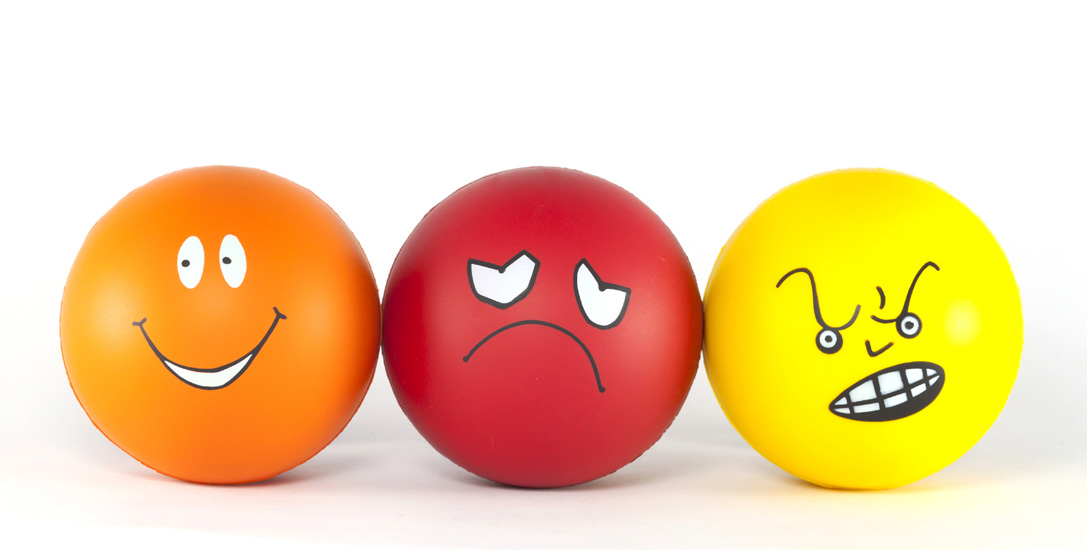 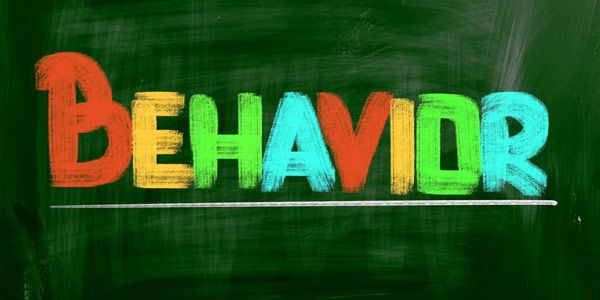 Change in society
OFFICE OF COMMUNITY ENGAGEMENT
11
[Speaker Notes: Language - (service, community service, community engagement, service-learning, community-engaged research, public scholarship)

Culture – current study – technical reports, SoTL, senior faculty, “peer” reviewed

Discipline – education, public policy, history – EVERYWHERE. Which also means most of you aren’t aware of the literature or the gaps your work could address

Products – technical reports, community presentation 
-student civic-mindedness (assessment), teaching innovation (implemented best practices)

HE rewards – knowledge creation
But, in order to influence change in society =
Create new knowledge – impart knowledge on others – influence attitudes – humans change their behavior]
Scholarship
OFFICE OF COMMUNITY ENGAGEMENT
12
Glassick’s Criteria for Scholarship
1) Clear goals – the educator explicitly states the basic purposes for the work, and defines realistic, achievable objectives, including desired goals and outcomes. 
2) Adequate preparation – the educator shows an understanding of existing scholarship relevant to the endeavor and has skills and resources drawn from this research and from prior experience to advance the project. 
3) Appropriate methods – in conjunction with the material and the context, the educator chooses, applies and, if necessary, modifies methods wisely. 
4) Significant results – the educator achieves the goals, and contributes notably to the field in a manner that invites further exploration. 
5) Effective presentation – the educator uses a suitable style and organization to present the work with clarity and integrity in appropriate forums to reach the intended audience. 
6) Reflective critique – the educator thoughtfully assesses the work him/herself and uses the resulting perceptions, along with reviews and critique from others, to refine, enhance or expand the original concept.
Source: www.mededportal.org (2013)
OFFICE OF COMMUNITY ENGAGEMENT
13
Characteristics of Scholarship (Diamond & Bronwyn, 1993)
• The activity requires a high level of discipline expertise. 
• The activity breaks new ground or is innovative. 
• The activity can be replicated and elaborated. 
• The work and its results can be documented. 
• The work and its results can be peer reviewed. 
• The activity has significance or impact.
OFFICE OF COMMUNITY ENGAGEMENT
14
Scholarship of what?
The scholarship of discovery refers to the pursuit of inquiry and investigation in search of new knowledge.
The scholarship of integration consists of making connections across disciplines and advancing knowledge through synthesis.
The scholarship of application asks how knowledge can be applied to the social issues of the times in a dynamic process that generates and tests new theory and knowledge.
The scholarship of teaching includes not only transmitting knowledge, but also transforming and extending it.
The scholarship of engagement connects any of the above dimensions of scholarship to the understanding and solving of pressing social, civic, and ethical problems.
Loyola University Chicago, Center for Experiential Learning
OFFICE OF COMMUNITY ENGAGEMENT
15
[Speaker Notes: What is “community-engaged scholarship”?
Community-engaged scholarship (CES) involves the faculty member in a mutually
beneficial partnership with the community and results in scholarship deriving from
teaching, discovery, integration, application or engagement.]
Similar, but not the same
Scholarship of engagement connects [discovery, application, integration, teaching] dimensions of scholarship to the understanding and solving of pressing social, civic, and ethical problems.


Community-engaged scholarship
Community-engaged scholarship (CES) involves the faculty member in a mutually beneficial partnership with the community and results in scholarship deriving from
teaching, discovery, integration, application or engagement.
OFFICE OF COMMUNITY ENGAGEMENT
16
Campus Community Partnership for Health - Toolkit
Planning For Promotion and Tenure focuses on the role of mentors, developing a vision for work with communities and strategies for documenting one's work across the academic missions.
Creating a Strong Portfolio provides specific details for preparing a portfolio for promotion and tenure review, including sections on the career statement, curriculum vitae, teaching portfolio, letters from external reviewers, letters from community and practice partners, and documentation of service or public health practice activities. Each section includes portfolio examples from faculty who participated in the Scholarship Project.
Portfolio Examples that include biosketches and portfolio materials from the faculty members who participated in the Scholarship Project.
References & Resources that includes citations, a glossary of terms, examples of schools that support community-engaged faculty, and a list of agencies that fund community-engaged scholarship.
17
Commission on Community-Engaged
Scholarship in the Health Professions. Linking Scholarship and Communities. Seattle,
WA: Community-Campus Partnerships for Health, 2005.
OFFICE OF COMMUNITY ENGAGEMENT
18
[Speaker Notes: Community engagement is “the application of institutional resources to address and solve
challenges facing communities through collaboration with these communities.”

How is engagement different from “outreach”?
Outreach has traditionally been associated with the dissemination of information to
public audiences. Such dissemination has taken numerous forms but it is typically oneway
communication rather than an exchange. Engagement implies a partnership and a
two-way exchange of information, ideas, and expertise as well as shared decisionmaking.]
Evidence - Documentation
Evidence includes the behaviors, activities, and qualities consistent with a given characteristic. 

Documentation is how the scholar
presents that evidence in a dossier.
OFFICE OF COMMUNITY ENGAGEMENT
19
8 Characteristics of the Quality and Significance of CES
Clear Academic and Community Change Goals
Adequate Preparation in Content Area and Grounding in the Community 
Appropriate Methods: Rigor and Community Engagement
Significant Results: Impact on the Field and the Community
Effective Presentation/Dissemination to Academic and Community Audiences
Reflective Critique: Lessons Learned to Improve the Scholarship and Community Engagement
Leadership and Personal Contribution
Consistently Ethical Behavior: Socially Responsible Conduct of Research and Teaching
CCPH Toolkit p. 5-9
OFFICE OF COMMUNITY ENGAGEMENT
20
[Speaker Notes: 1. Clear Academic and Community Change Goals
A scholar should clearly define objectives of scholarly work and clearly state basic
questions of inquiry. Clarity of purpose provides a critical context for evaluating
scholarly work.
Evidence of clear goals includes:
􀂃 Clearly stating the basic purpose of the work and its value for public good
􀂃 Defining goals and objectives that are realistic and achievable
􀂃 Identifying intellectual and significant questions in the discipline and in the community
􀂃 Articulating one’s program of research and objectives
􀂃 Articulating one’s goals for teaching and student learning

2. Adequate Preparation in Content Area and Grounding in the Community
6
A scholar must be well-prepared and knowledgeable about developments in his or her
field. The ability to educate others and conduct meaningful work depends upon
mastering existing knowledge.
Evidence of adequate preparation and grounding in the community includes:
􀂃 Investing time and effort in developing community partnerships
􀂃 Participating in training and professional development that builds skills and
competencies in CES or specific models such as service learning, community-based
participatory research, or public health practice.
􀂃 Demonstrating an understanding of relevant existing scholarship
3. Appropriate Methods: Rigor and Community Engagement
Meaningful scholarly work must always be conducted with appropriate rigor. In the case
of research, rigor facilitates valid research design, data collection, as well as
interpretation and reporting of results, so that valid conclusions can be drawn from the
findings. In the case of teaching, rigor ensures that teaching methods and curriculum are
grounded in practices known to produce student learning outcomes and in appropriate
theoretical frames and research-based evidence. In many instances the engagement of
communities can enhance rigor and facilitate the study of issues and research questions
that would not be as effectively studied apart from such communities (for example,
research related to health disparities). Community engagement can also enhance the rigor
of teaching and facilitate understanding of environmental, sociological, and political
contexts of issues or theories treated in the classroom. Therefore it is imperative for
community-engaged scholars to provide evidence to demonstrate that rigor is maintained,
or even enhanced, through community engaged approaches.
Evidence of scientific rigor and community engagement includes:
􀂃 Enhancing curriculum by incorporating updated and real world information from
community members critical to student learning of course material.
􀂃 Deepening and contextualizing the learning experience in a course by involving
community experts in design and implementation
􀂃 Leveraging funds for course development or a research project as a result of
community involvement
􀂃 Revising curriculum and community placement with community partner based on
student feedback and community partner observation.
􀂃 Refining a research question, or confirming its validity, through co-generation with
community partner
􀂃 Involving the community in grant management, fiscal control and accountability to
increase community support for the success of the work.
􀂃 Involving the community to improve study design – including: improving or
reinforcing the conceptual framework; creating better understanding and
characterization of study variables; and improving acceptability to the community,
ultimately resulting in increased study validity
􀂃 Using community member input to enhance plans for recruitment and retention of
study participants
􀂃 Utilizing community member feedback to improve the design of measurement
instruments and/or collection of data
􀂃 Involving community members in interpretation of data allowing deeper
understanding of the study’s findings
􀂃 Developing policy recommendations and application or intervention ideas based on
study’s findings through brainstorming with community partners.
􀂃 Disseminating findings more broadly through partnership with community
organizations
􀂃 Improving ethical credibility by directly addressing specific issues/concerns with the
community.
􀂃 Reducing potential for faculty presuppositions through learning from community
partners.
4. Significant Results: Impact on the Field and the Community
Scholars should evaluate whether or not they achieve their goals and whether or not this
achievement had an important impact on and is used by others. A primary goal of
community-engaged scholarship is to beneficially impact the communities in which such
scholarship is conducted. The assessment of CES impact must go beyond just the
reporting of positive, neutral, or negative outcomes of any given project. The scholar
should explicitly state what knowledge they created or applied and what impact it has had
or may likely have in the future. It is important to note here that “significant results” is
intended to be broadly defined and not only “statistically significant results.”
Evidence of significant results/impact includes:
􀂃 The community contributing to as well as benefiting from the research or learning
project
􀂃 Making progress towards social equity
􀂃 Changing health policy
􀂃 Improving community health processes or outcomes
􀂃 Securing increased funding to continue, expand or replicate the initial project or course
􀂃 Securing increased funding for community partners
􀂃 Increasing capacity of individuals in the community and community organizations to
advocate for themselves
􀂃 Enhancing the ability of trainees or students to assume positions of leadership and
community engagement
􀂃 Utilizing the work to add consequentially to the discipline and to the community
􀂃 Opening up additional areas for further exploration and collaboration through the work
􀂃 Utilizing the work to make a contribution consistent with the purpose and target of the
work over a period of time
􀂃 Disseminating geographically limited work with clear discussion as to its
generalizability to other populations or as a model that can be further investigated in
other settings
5. Effective Presentation/Dissemination to Academic and Community Audiences
Central to scholarly pursuits is the effective presentation and dissemination of results.
Scholars should possess effective oral and written communication skills that enable them
to convert knowledge into language that a public audience can understand. Scholars
should communicate with appropriate audiences and subject their ideas to critical inquiry
and independent review.
Evidence of effective presentation and dissemination includes:
􀂃 Publishing research results or teaching innovations in peer-reviewed journals,
practitioner journals, professional journals
􀂃 Publishing in periodicals or newspapers read by community members
􀂃 Disseminating information through other media used by community members,
practitioners or policy makers (radio, newsletters, podcasts, etc.)
􀂃 Utilizing video, computer or distance programs that reach community
􀂃 Producing policy documents directed towards service providers, policy makers or
legislators
􀂃 Presenting at community events
􀂃 Co-authoring any of the above with community partners
6. Reflective Critique: Lessons Learned to Improve the Scholarship and Community
Engagement
Community-engaged scholars should demonstrate an ability to critically reflect on their
work, their community partnerships, the issues and challenges that arise and how they are
able to address these (for example, issues of power, resources, capacity, racism, etc).
Community-engaged scholars should demonstrate an ability to consider such questions
as: why did this project succeed or fail to achieve its intended outcomes; what could be
done differently in succeeding projects to improve outcomes; is this project an idea that is
deserving of further time and effort?
Evidence of reflective critique includes:
􀂃 Conducting debriefing sessions with community members
􀂃 Seeking evaluations from community members
􀂃 Changing project or course design based on feedback and lessons learned
􀂃 Engaging in personal reflection concerning, for example, issues of privilege or racism
7. Leadership and Personal Contribution
One of the most consistent criteria for promotion or tenure in the academy is evidence of
a national or international reputation. Community-engaged scholars should demonstrate,
within their discipline, within the arena of community-engaged scholarship, or both, that
their work has earned them a reputation for rigor, impact and the capacity to move the
discipline or community change work forward. In addition, community-engaged scholars
should demonstrate an ability to serve in leadership roles.
Evidence of leadership and personal contribution includes:
􀂃 Receiving invitations to present to professional society meetings, national or
international conferences
􀂃 Receiving invitations to present to community audiences
􀂃 Receiving invitations to testify before legislative bodies
􀂃 Receiving invitations to appear in the media
􀂃 Receiving invitations to serve on advisory or policy-making committee at national,
regional, state and/or community levels
􀂃 Receiving invitations to serve on editorial boards
􀂃 Directing community-based activities
􀂃 Organizing partnerships with community organizations to improve health
􀂃 Receiving awards or letters of appreciation from community-based organizations for
contributions to community health
􀂃 Mentoring students, junior faculty and community partners
􀂃 Being asked to be a peer observer of colleague’s teaching
8. Consistently Ethical Behavior: Socially Responsible Conduct of Research and
Teaching
Consistently ethical behavior links scholarship to personal virtues. This reference
suggests that scholarly work must be conducted with honesty, integrity, perseverance and
courage. Ethical behavior considers that scholars will foster a respectful relationship with
students, community participants, peers, and others who participate in or benefit from
their work. Ethical behavior ensures the responsible conduct of research and the
respectful engagement of communities and individuals to conduct research and teaching.
Ethical behavior must consider cultural or community implications as well as university
policies.
Evidence of consistently ethical behavior includes:
􀂃 Cultivating the conduct of “good science”, sound research techniques and appropriate
engaged pedagogies that result in meaningful and beneficial contributions to
communities.
􀂃 Following the human subject review process and all other policies concerning the
responsible conduct of research when conducting research projects, and specifically
subjecting work to a community IRB or a university IRB committee focused on
community based research, if these exist
􀂃 Engaging communities in a respectful manner
􀂃 Recognizing and valuing community knowledge systems and incorporating them into
the research process and courses as appropriate
􀂃 Acknowledging that customs and practices vary from one cultural community to the
next and therefore should not be assumed when initially engaging a community
􀂃 Approaching communities as mutual partners to foster trusting, equitable
relationships
􀂃 Focusing scholarly work on community assets not deficiencies, allowing community
members to take active, meaningful roles in research and courses, not for example,
simply serving as research subjects. The goal is to maintain an open, trusting
relationship—one that empowers the community and reflects a true partnership.
􀂃 Appropriately involving community partners in writing and reviewing products of the
scholarship before they are published or otherwise disseminated.
􀂃 Appropriately acknowledging community partners when writing, presenting, etc
about the collaborative work.]
Recommendations
OFFICE OF COMMUNITY ENGAGEMENT
21
Recommendations
Know what ‘counts’
Literature
Networks/Mentoring
Professional development opportunities
OFFICE OF COMMUNITY ENGAGEMENT
22
Literature
Conceptual Frameworks for Partnerships in Service Learning: Implications for Research (in Clayton, P. H., Bringle, R. G., & Hatcher, J. A. (Eds.). (2013). Research on Service Learning:
	Conceptual Frameworks and Assessment. Sterling, VA: Stylus.)
A Framework for the Design and Implementation of Service-learning Courses (Whitley & Walsh, 2014)
A Draft Conceptual Framework of Relevant Theories to Inform Future Rigorous Research on Student Service-Learning Outcomes (Whitley, 2014)
Civic Learning and Democratic Engagement: A Review of the Literature on Civic Engagement and Post-Secondary Education (Finley, 2011)
OFFICE OF COMMUNITY ENGAGEMENT
23
Service-Learning Framework (Whitley & Walsh, 2014)
OFFICE OF COMMUNITY ENGAGEMENT
24
Considerations
Research?
Practice?
SoTL?
Program Evaluation?

Object of inquiry (SL, engagement, Civic Dev, Democratic Practice?)
Institutional Type
Discipline
Audience
OFFICE OF COMMUNITY ENGAGEMENT
25
Engagement-specific Conferences
International Association for Research on Service-Learning and Community Engagement (IARSLCE)
Engaged Scholarship Consortium (ESC)
Coalition of Urban and Metropolitan Universities (CUMU)
Imaging America
National Campus Compact (state compacts too)
Civic Learning and Democratic Engagement (partnership between ADP, AASCU, NASPA)
Gulf South
SoTL Commons Conference
Assessment Institute 
International Institute on Partnerships
National Faith-based Service-Learning Conference
National Faith, Justice, and Civic Learning Conference
There are other conferences that have SIGs that welcome this inquiry (e.g., ASHE, AERA, NASPA)
Journals
Four buckets:
Disciplinary Journals that publish Engagement Studies
SoTL Journals and Disciplinary Journals that publish SoTL
Engagement Journals (more than just SL)
Higher Education Journals

See handout
Dissemination is about putting knowledge into the public domain.
[Speaker Notes: Dissemination is not just publishing. It is teaching and consulting, community talks,
legislative testimony, media presentations, etc. Dissemination is about putting knowledge
in the public domain.]
Networks
HE-SL list-serve
IARSLCE (Grad Student Network)
Imagining America (arts & humanities)
Faculty Learning Communities (See IUPUI Faculty Learning Community of Public Scholarship)
OFFICE OF COMMUNITY ENGAGEMENT
28
Professional Development
Pen-to-Paper Retreat
Seattle, WA, Aug. 26-28, 2018
IUPUI Research Academy
Indianapolis, May 7-11th, 2018 (9th-11th)
IARSLCE Conference
New Orleans, LA, July 18-20, 2018
Practitioner-Scholar Forum, Research Academy
Indiana Campus Compact – BPACE (Best Practices in Assessing Community Engagement) (online)
OFFICE OF COMMUNITY ENGAGEMENT
29
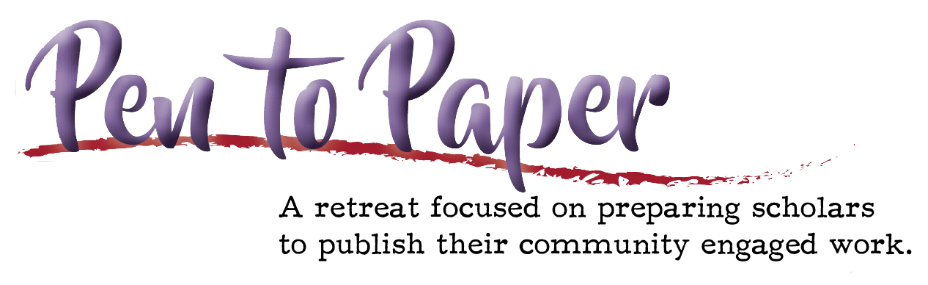 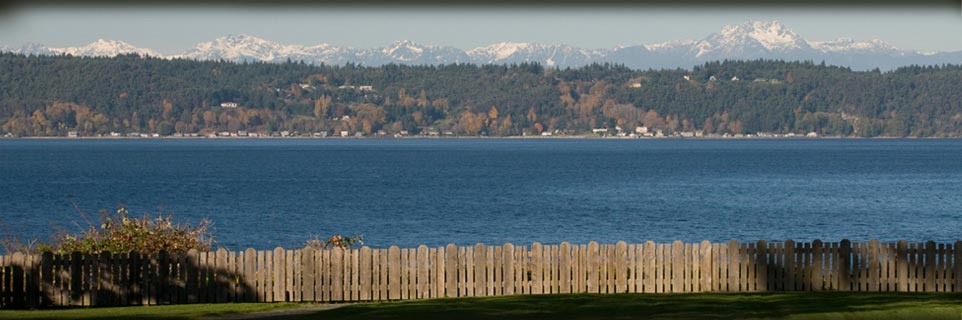 Dumas Bay Centre  •  Seattle, WA
registration opens in March, 2018 • August 26—28, 2018
Make plans to join the
journal editors
in Seattle
this August for
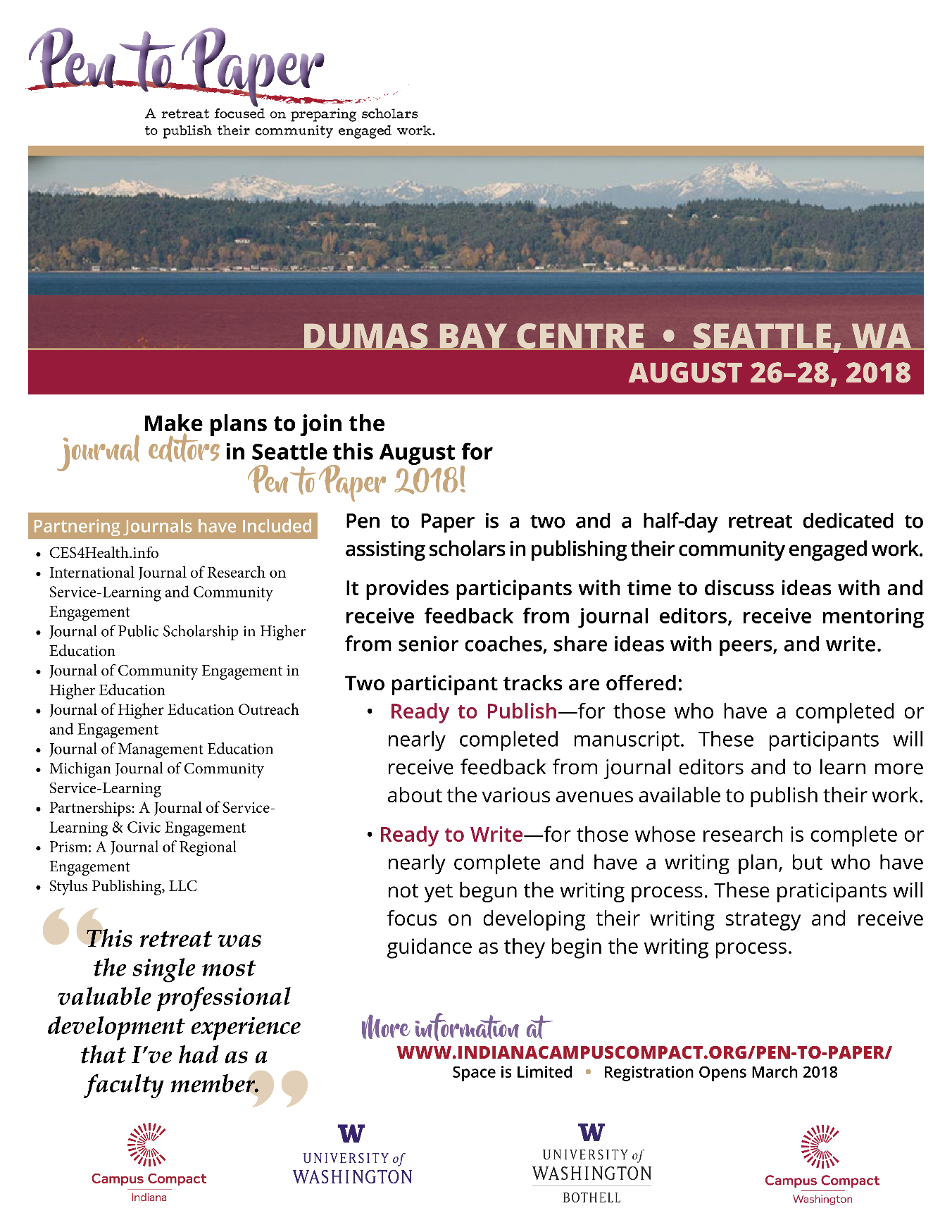 Pen to Paper 2018!
More information @ www.indianacampuscompact.org/pen-to-paper/